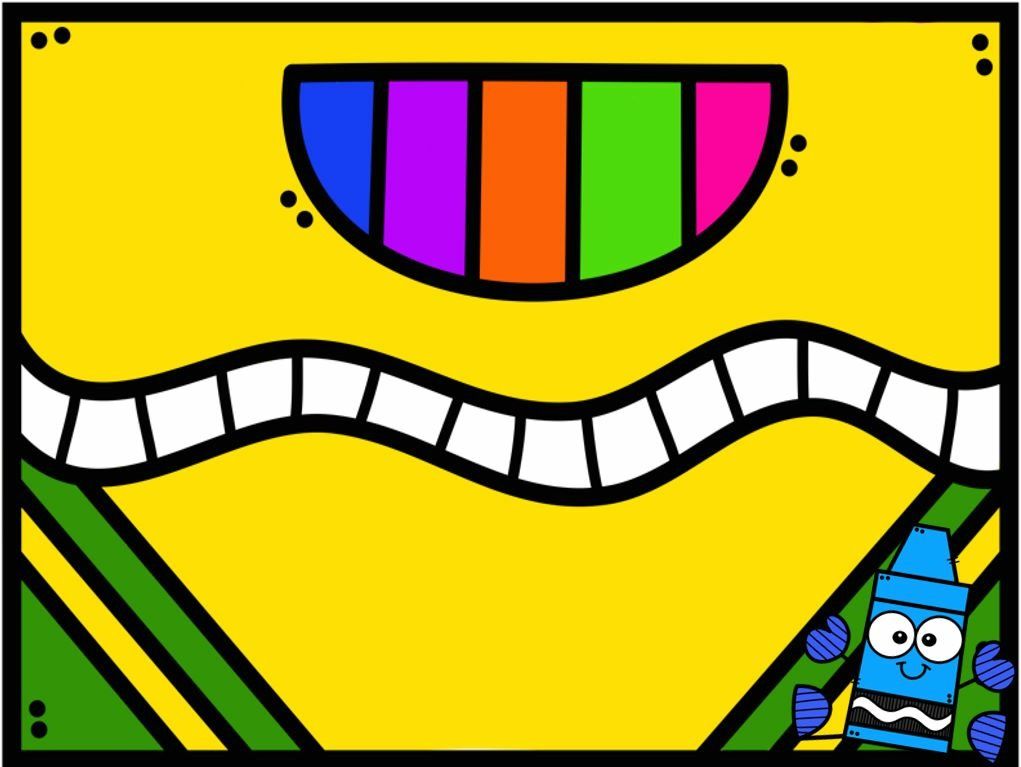 DIARIO DE ALUMNA PRACTICANTE
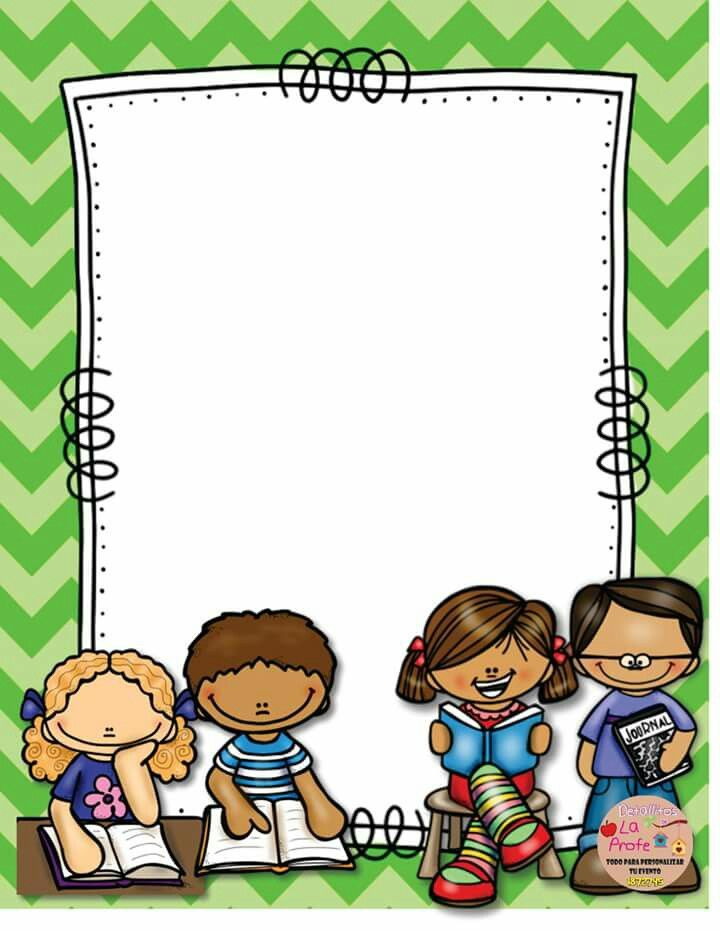 19 DE MARZO DEL 2021
Maqueta de animales

Se realizara una maqueta sobre alguna de las habitad que se vieron anteriormente, donde los alumnos explicaran todo lo que sabe sobre ese lugar